VILÁGJÁRÓ NAPA KÜLFÖLDI TANULMÁNYUTAK ELŐNYEI ÉS HÁTRÁNYAI A SIKERES ÖNÉLETRAJZÍRÁSEOK
Dr. Lőrincz M. Ákos
Központi Karrier Iroda
Budapest, 2013.március 6.
Miért érdemes ezzel foglalkozni?
2011. Központi Karrier Iroda felmérés
Külföldi tanulmányutak tervezése
Miért jelentkeztek külföldi tanulmányútra?
Fontos, hogy tudatosítsd, hogy Te mit vársz ettől az eseménytől!
Előnyök, hozadékok
Egyén számára:
Nyelvtudás
Önéletrajz erősítés
Szemlélet szélesítés
Tanulmányi hangsúlyok
Kikapcsolódás, légkörváltás
Új kultúrák megismerése
Kapcsolat építés
Módszer elsajátítás, hazahozás
Személyiség fejlődés, „felnövés”
Egyetem:
Képzettebb hallgatók
Magasabb színvonal
Hazahozott technikák és kapcsolatok
Jobb oktatói/ kutatói anyag
Önerősítő kör
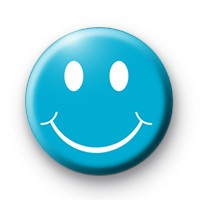 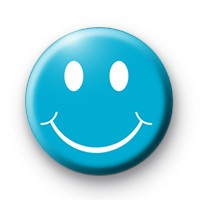 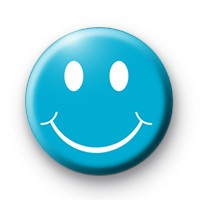 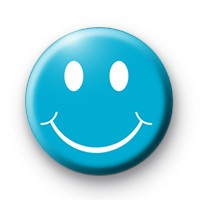 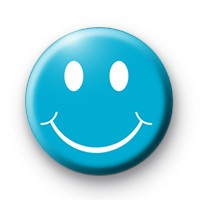 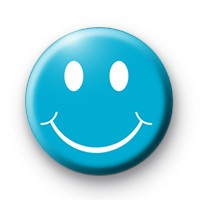 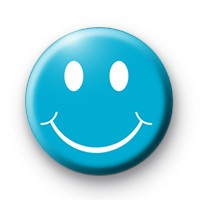 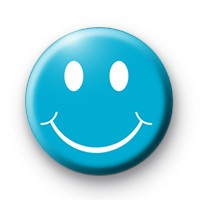 Ország:
Képzettebb hallgatók
Magasabb ellátási színvonal
Erősebb fejlődési kényszer
Szóródó tudás
Önerősítő kör
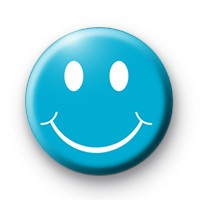 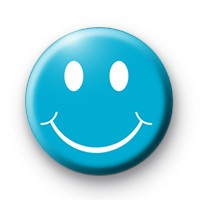 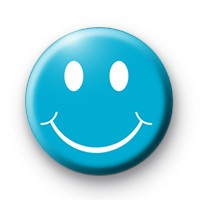 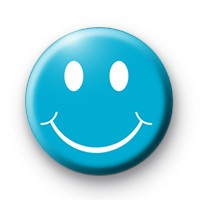 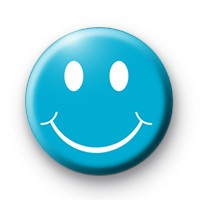 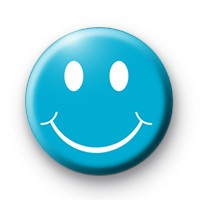 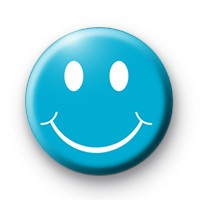 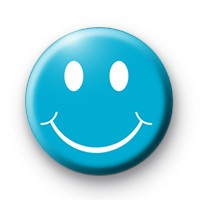 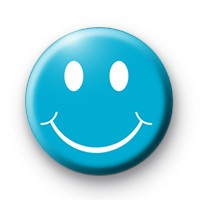 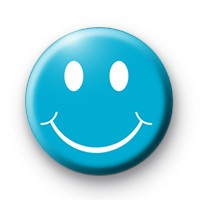 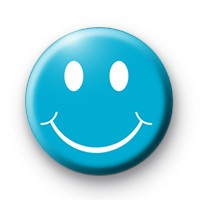 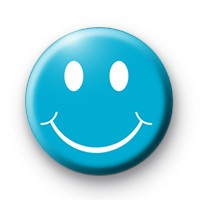 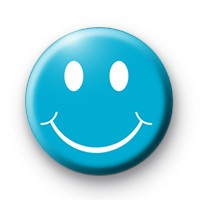 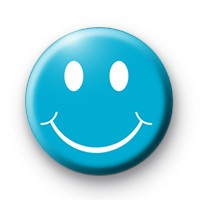 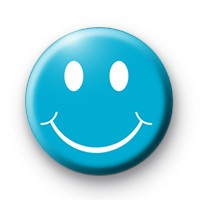 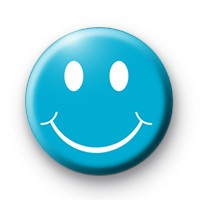 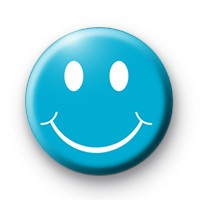 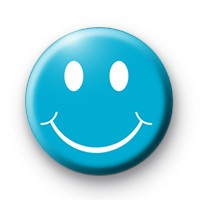 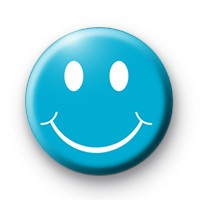 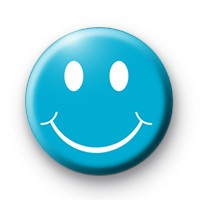 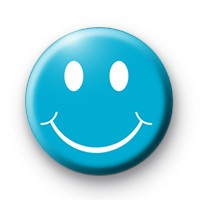 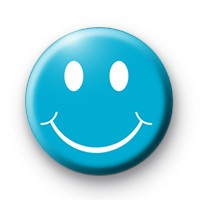 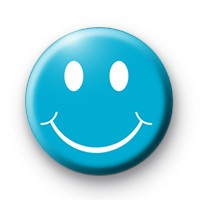 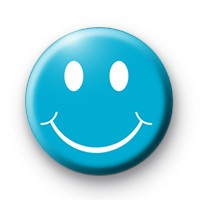 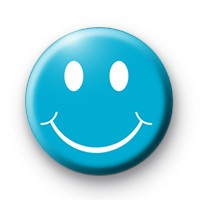 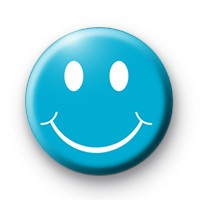 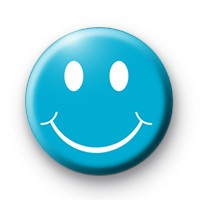 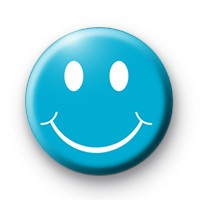 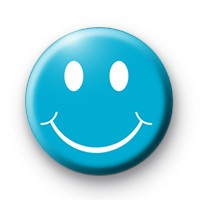 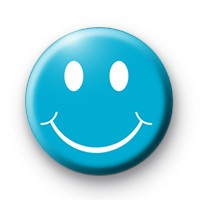 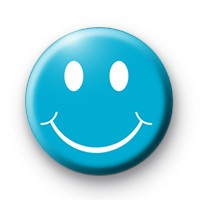 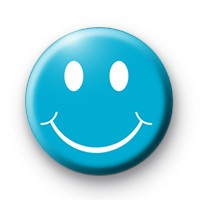 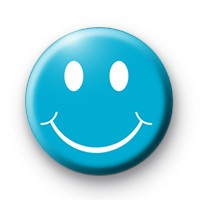 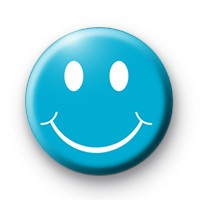 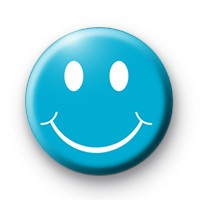 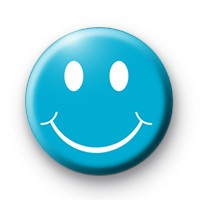 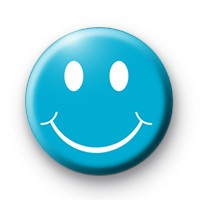 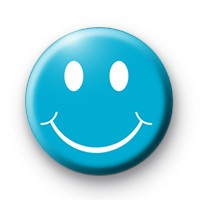 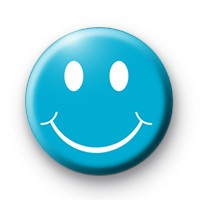 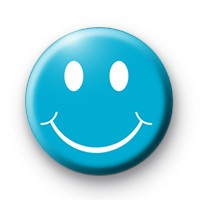 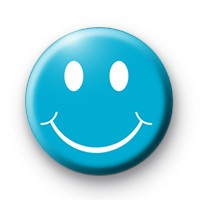 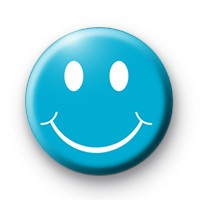 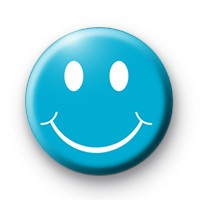 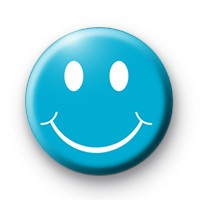 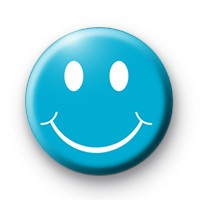 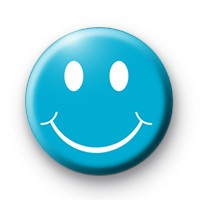 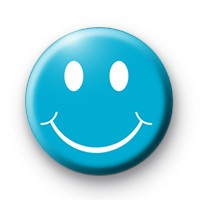 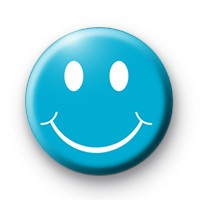 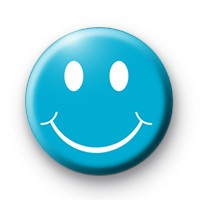 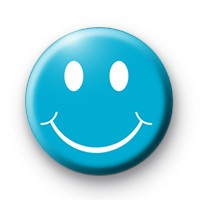 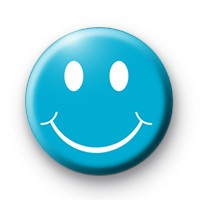 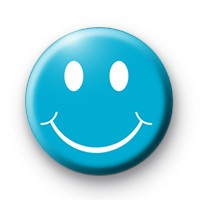 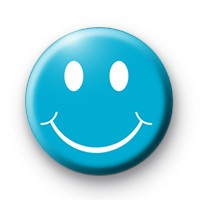 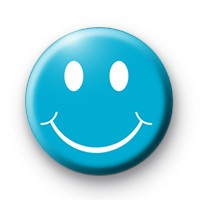 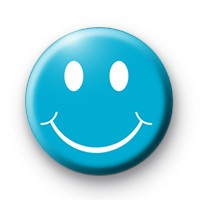 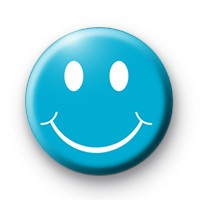 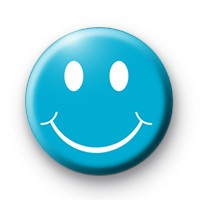 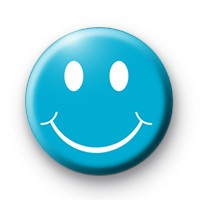 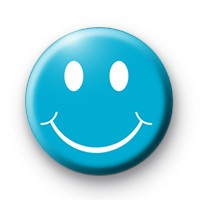 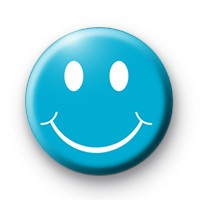 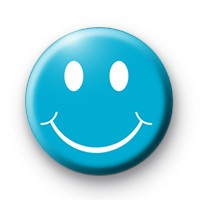 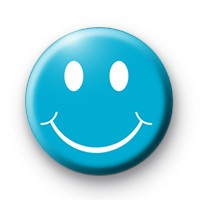 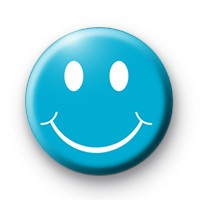 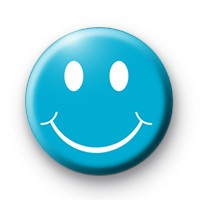 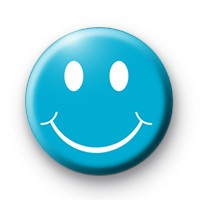 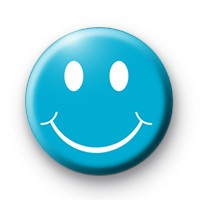 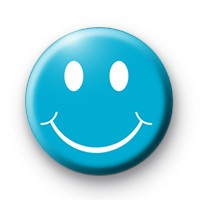 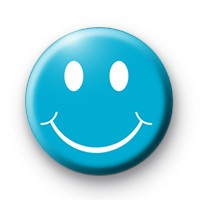 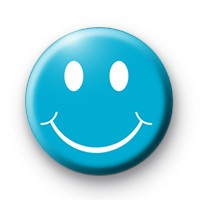 Hátrányok???
Nem ennyire egyértelmű – Neked kell végiggondolnod:

Miről maradsz le? (TDK, közélet, félév stb.)
Hogy érzed magad „egyedül a világban”?
Honvágy problémák
Csábítás a külföldön maradásra
Tananyag felejtés
Kiábrándulás
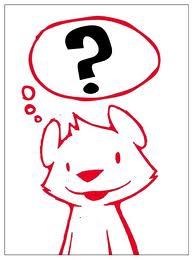 Külföldi tanulmányutak tervezése
Miért jelentkeztek külföldi tanulmányútra?
Fontos, hogy tudatosítsd, hogy Te mit vársz ettől az eseménytől! 

Figyelj, hogy az elvárásaid teljesüljenek:
Készülj rá – tervezd meg! (miért?, mikor?, hova?)
Mikorra időzítsd külföldi pályázatodat?
Szempontok:
Kurrikulum sajátosságaid
Egyéb elfoglaltságaid (hobby)
Kutatási célok
Elhelyezkedési szempontok
Anyagi lehetőségek
Magánéleti szempontok
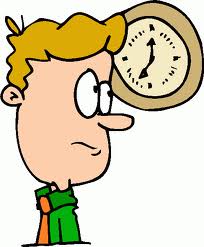 Külföldi tanulmányutak tervezése
Miért jelentkeztek külföldi tanulmányútra?
Fontos, hogy tudatosítsd, hogy Te mit vársz ettől az eseménytől!

Figyelj, hogy az elvárásaid teljesüljenek:
Készülj rá – tervezd meg! (miért?, mikor?, hova?)
Tájékozódj! (miként? mik a lehetőségek? )
Tervezés – tájékozódás
Első kör – általános 
Korábbi kiutazók (bárki: barát, instruktor, lakótárs)
Szinapszis cikkek
Világjáró kiadvány (SotePedia.hu)
Világjáró Napok ()
Második kör – célirányos 
Pályázati kiírás
Kiutaztató irodák
Korábbi kiutazók (leszűkítve az országra, városra)
Harmadik kör – technikai részletek
Tanulmányi osztály
Elfogadó klinikák/intézetek
Fogadóegyetem (koordinátor, intézet, szállás)
Külföldi tanulmányutak tervezése
Miért jelentkeztek külföldi tanulmányútra?
Fontos, hogy tudatosítsd, hogy Te mit vársz ettől az eseménytől!

Figyelj, hogy az elvárásaid teljesüljenek:
Készülj rá – tervezd meg! (miért?, mikor?, hova?)
Tájékozódj! (miként? mik a lehetőségek? )
Dönts! 
Pályázz!
Mire készülj tudatosan kiutazás kapcsán?
Nyelvismeret
Országismeret
Helyismeret
Egyetem
Kapcsolatod az itthoniakkal
Új kultúrák 
Követ leszel
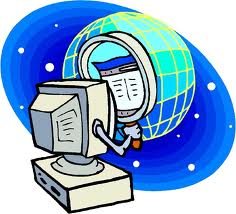 Pályázati csomag összeállítása: Az önéletrajz és a motivációs levél
A pályázási csomag alapján tud a pályázat kiíró különbséget tenni a jelöltek között
Olyan szempont rendszer, ami garantálja, hogy az arra érdemes hallgató jut ki
Nem banális munka, hanem a papíralapú felkészülés a pályázatra.

 	A csomag részei:
Önéletrajz
Motivációs levél
Ajánlások
Különféle igazolások és nyilatkozatok:
Tanulmányi eredmény	
Közéleti tevékenység
Tudományos eredmények		
Publikációs lista
Elfogadó nyilatkozatok
Önéletrajz
Azért kérik, hogy kapjanak egy általános képet  a pályázókról

Meggyőző, de ne kirívó legyél
Derüljön ki, hogy:
milyenek a szakmai eredményeid
képes vagy önálló feladatvégzésre
van nyelvismereted
emberi lény vagy, nem egy kocka

Merüljön fel az olvasóban, hogy jó munkatárs/nagykövet lennél
Ne kövess el benne végzetes hibát!
Részletek és útmutató: Talentum és Világjáró Kiadványok
Motivációs levél
Lényeges anyag
Kiemeli az önéletrajzod elemeit
Adjon választ a kérdésre, hogy miért épp te vagy a megfelelő a pályázatra!
Adjon választ a kérdésre, hogy miért fontos ez neked!
Ne ömlengj!
Legfeljebb egy oldal
Szakmai ajánlások, publikációs lista
Publikációs lista
Csatolj akkor is, ha nem kérik
Mi szerepeljen benne?
Mi van, ha nincs publikációm?
Ajánlások
Csatolj akkor is, ha nem kérik
Kitől kérj ajánlást?
Reális képet rólad!
Ha szembejön az „Írdmegfiam,majdaláírom”
Világjáró Kiadvány – SotePedia
A közösségi tudástár
Ami segít a bajban
Ahol elmondhatsz bármit
Ahol Te is hasznos vagy
Ahol a Világjáró Kiadvány letölthető
Ahol a Talentum letölthető
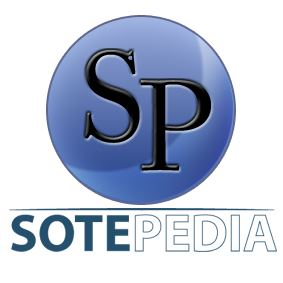 http://sotepedia.hu
http://karrieriroda.net
http://sotepedia.hu
Köszönöm a figyelmet!
A SE-KarrierKözpont a 
Semmelweis Közösség – Semmelweis Világ 
TÁMOP – 4.1.1. – 08 /2/KMR-2009-0004 projekt keretében jött létre
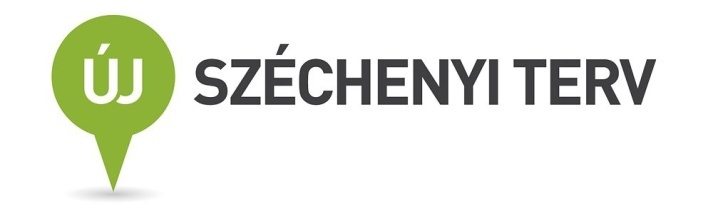 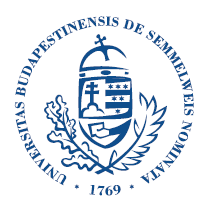 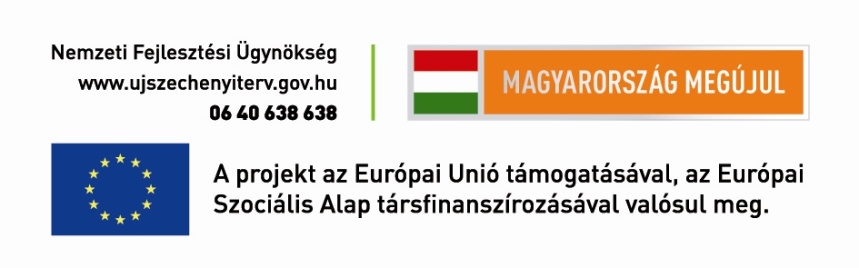